Addressing the implementation of an Open Science strategy- focus open data
Anna Lundhagen, Swedish University of Agricultural Sciences (SLU)

Pro Vice-Chancellor, Collaboration and Environmental Monitoring and Assessment
Associate Professor, ecology and population genetics 
former Head of Department
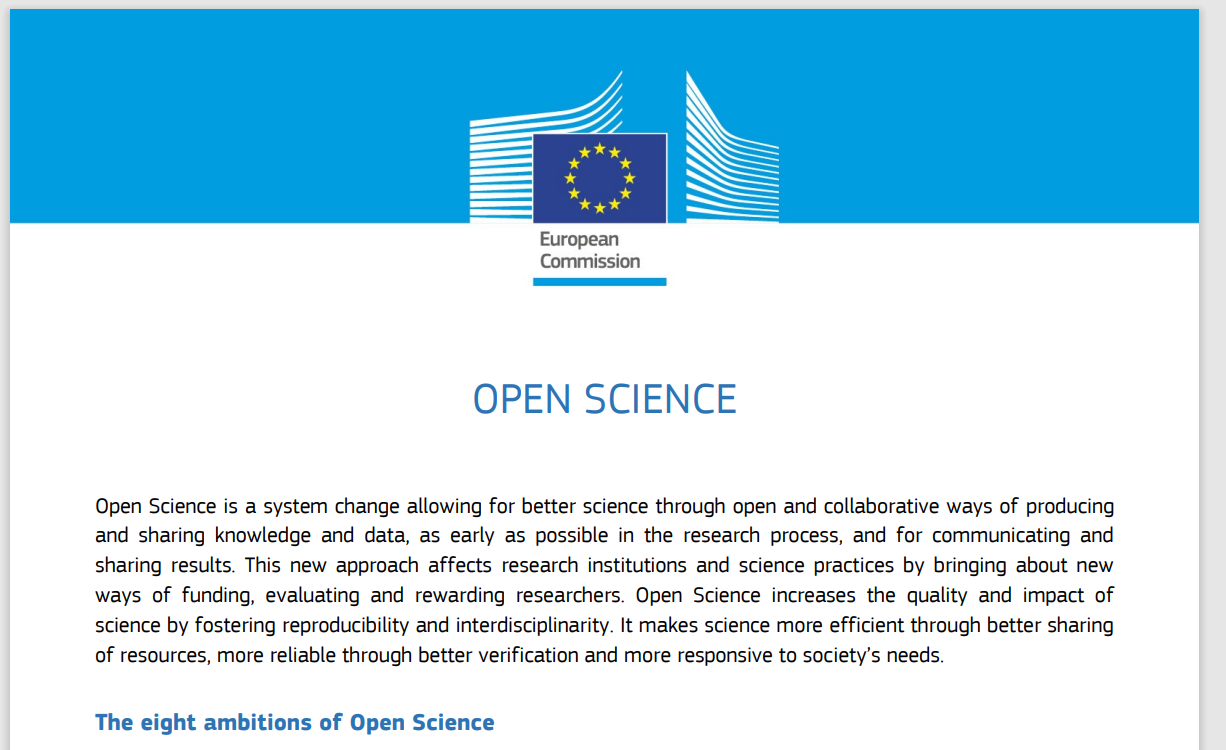 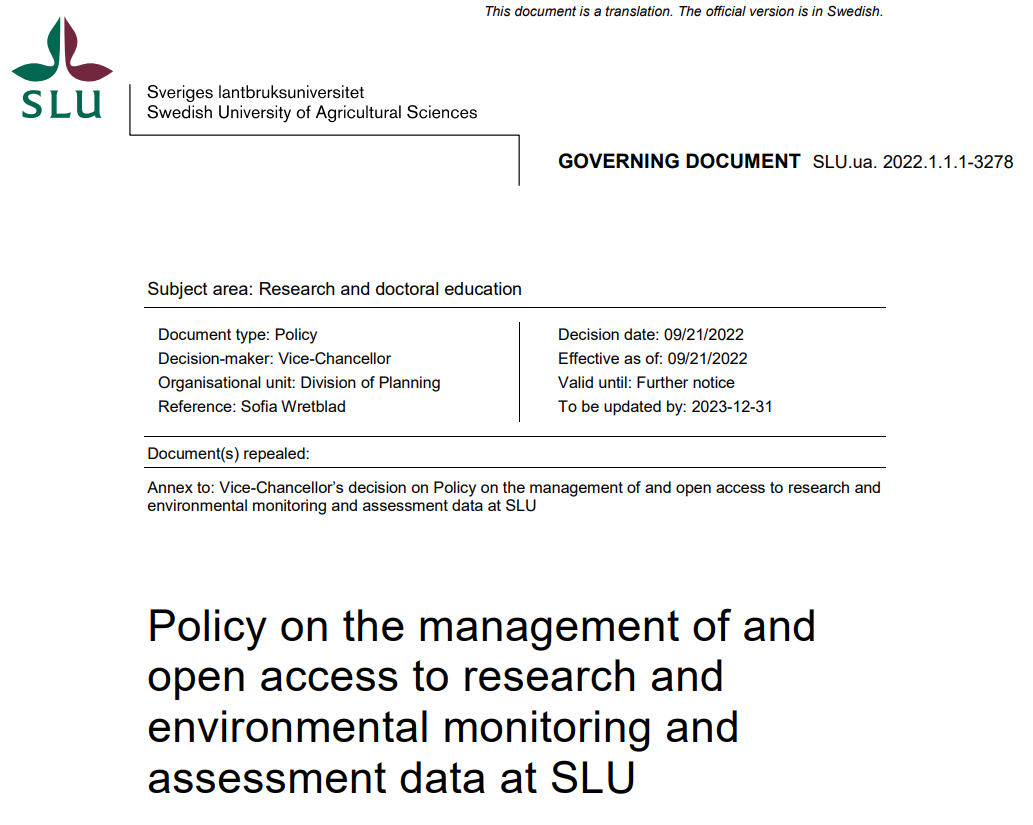 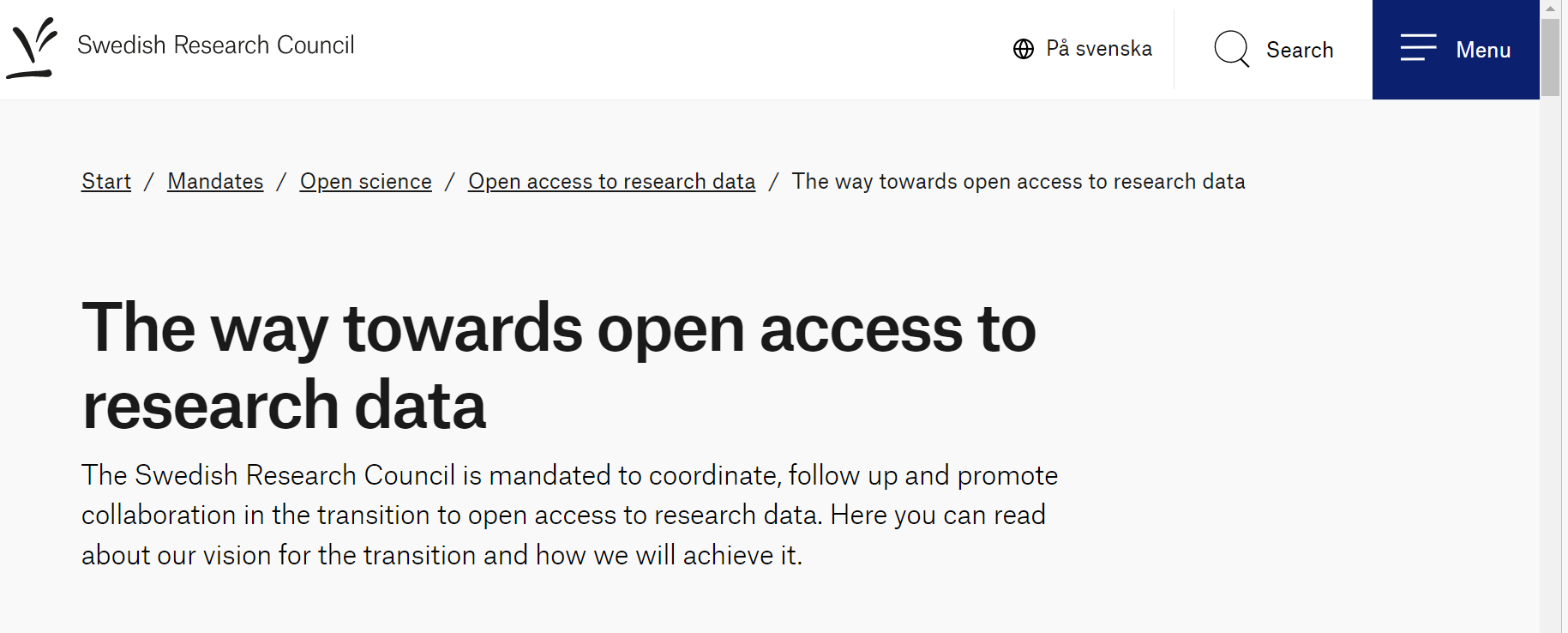 Data management
Data protection and personal data
Statistics and data support
Further use of research output
Registration 


Publication of publications
Storage of data during projects, capacity for calculations, Software
Storage for archived data
Data management plan (DMP)
Search for data
Archiving of data
Document and validate
 
Add metadata

Revise DMP
Personal data and contract management
Publication of data
- Persistent identifiers
Advice on repositories and infrastructures
Open data formats
What´s in it for me?
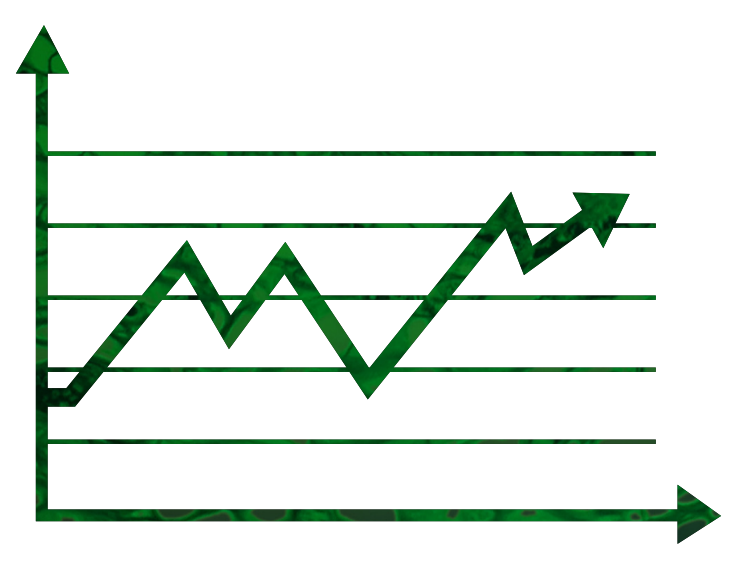 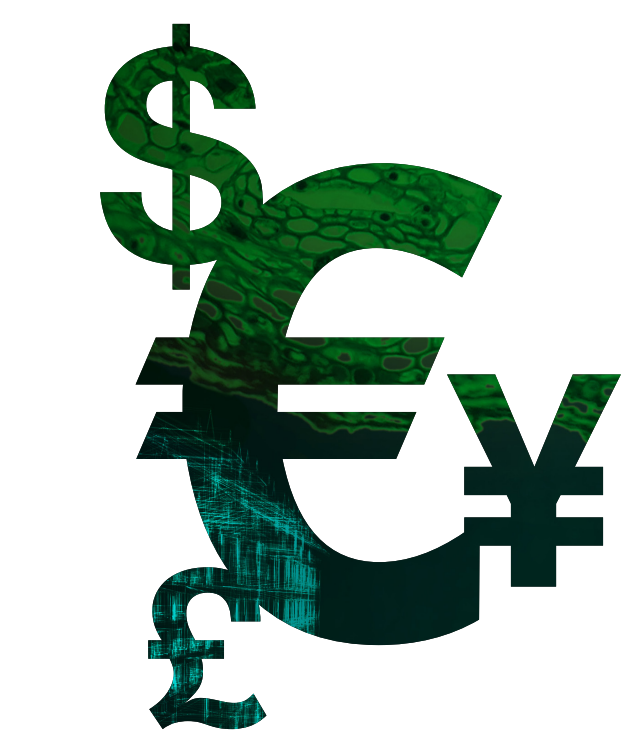 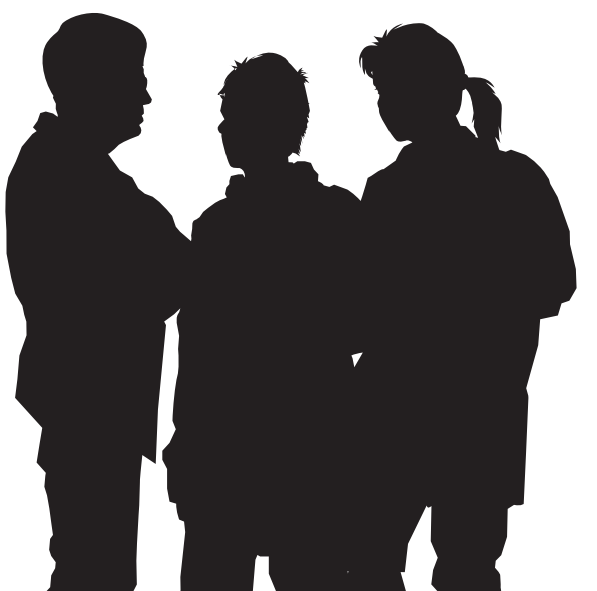 researcher
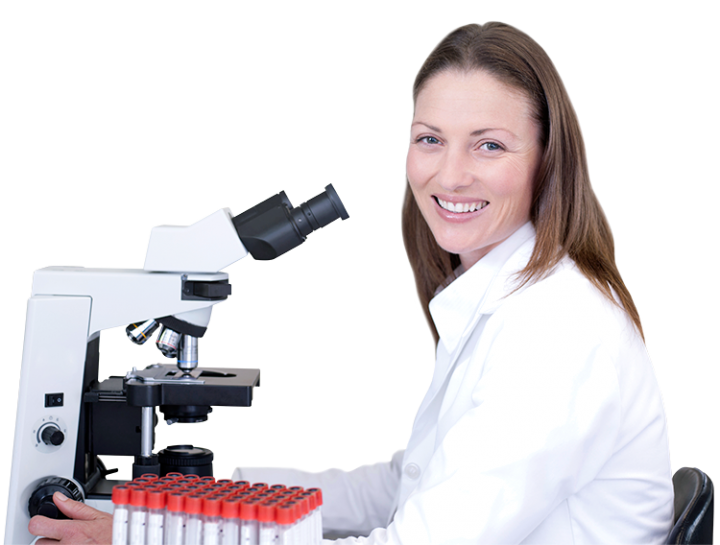 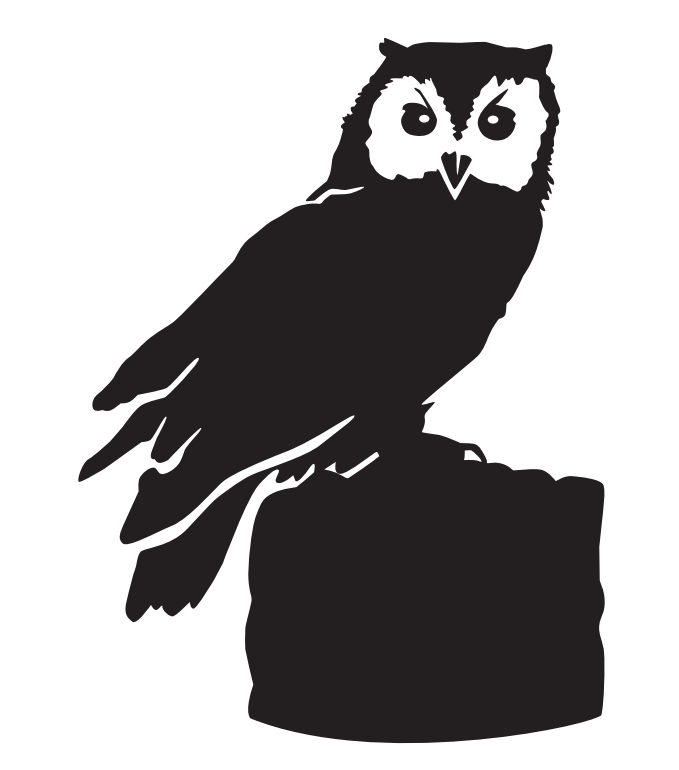 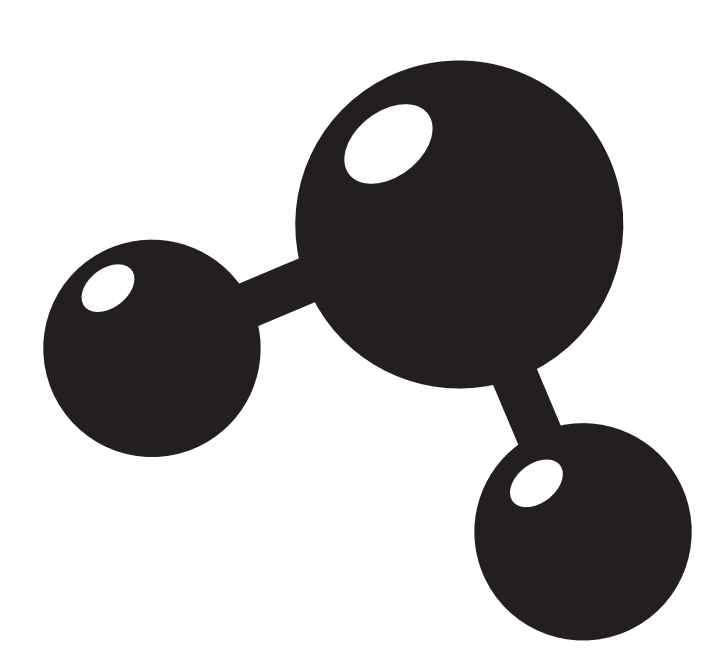 What tools do I have?
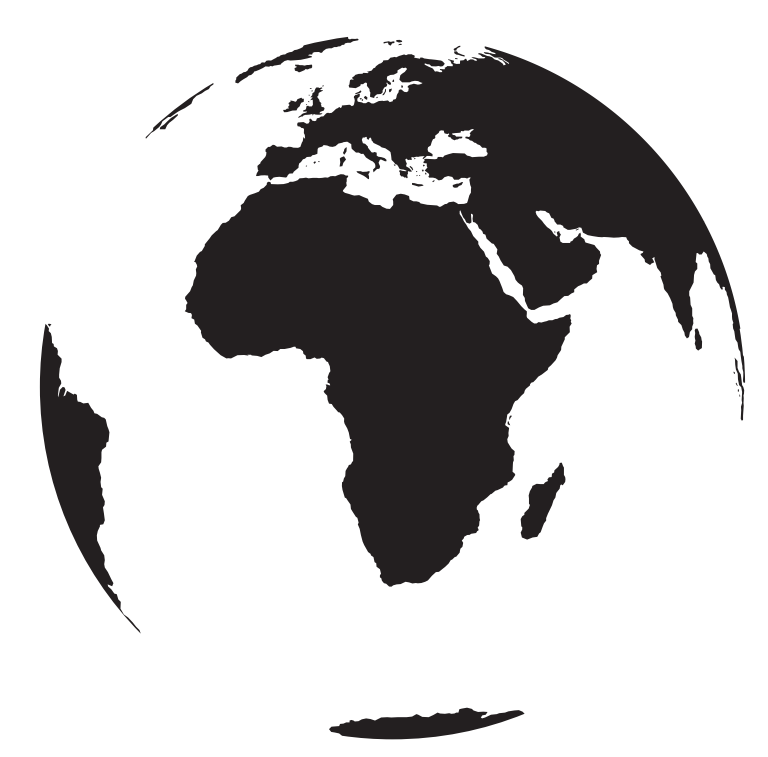 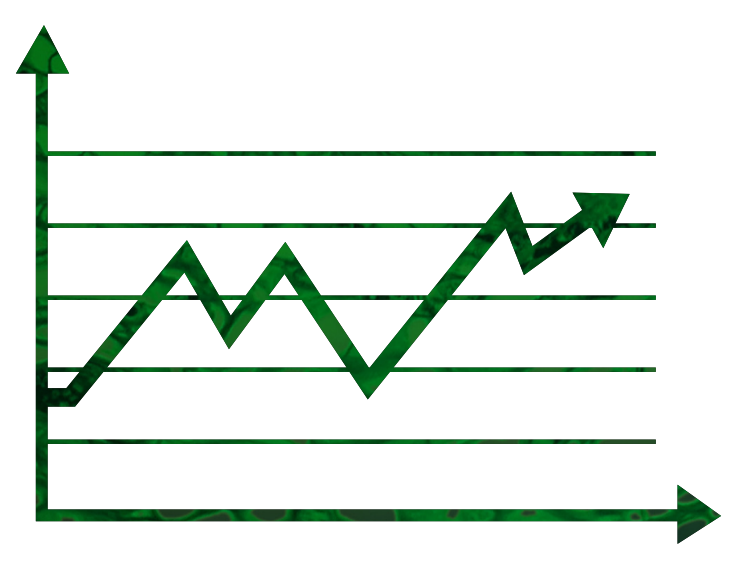 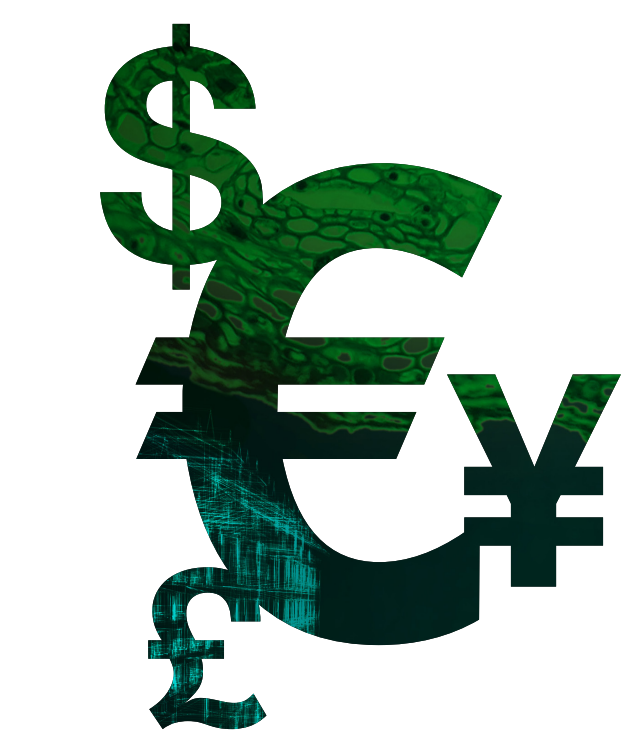 §
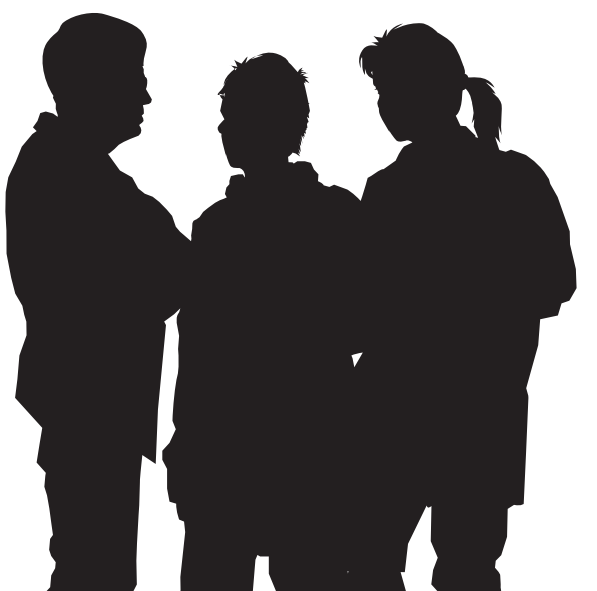 Head of Dept
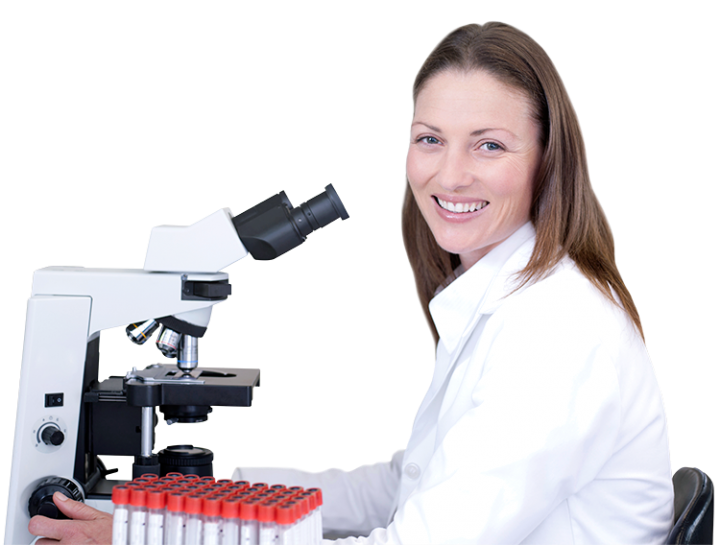 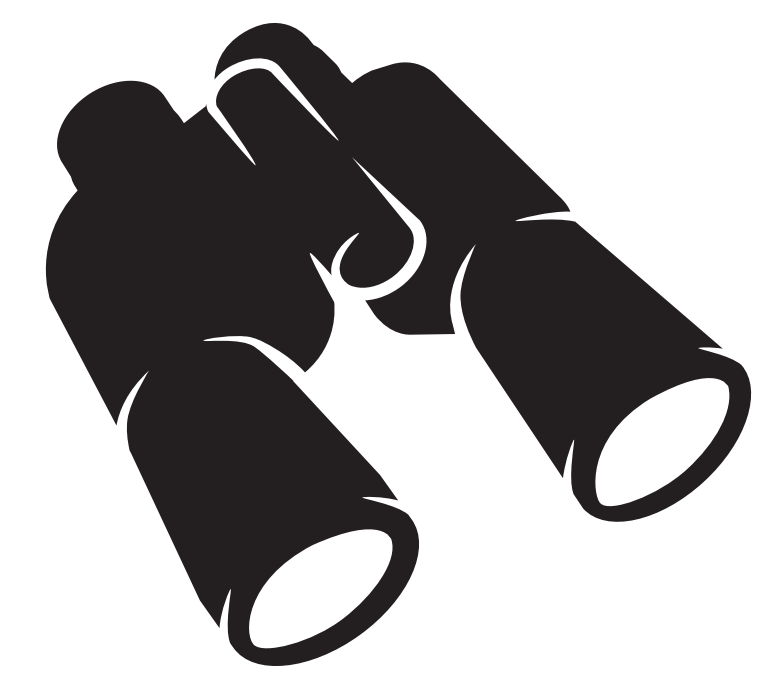 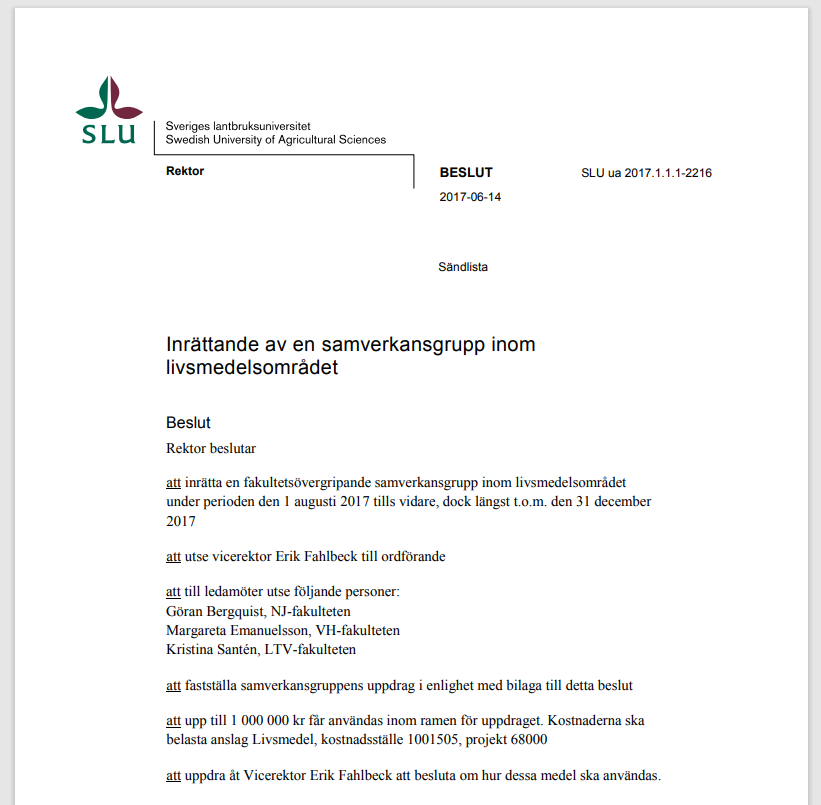 Open Science means a practical and cultural change
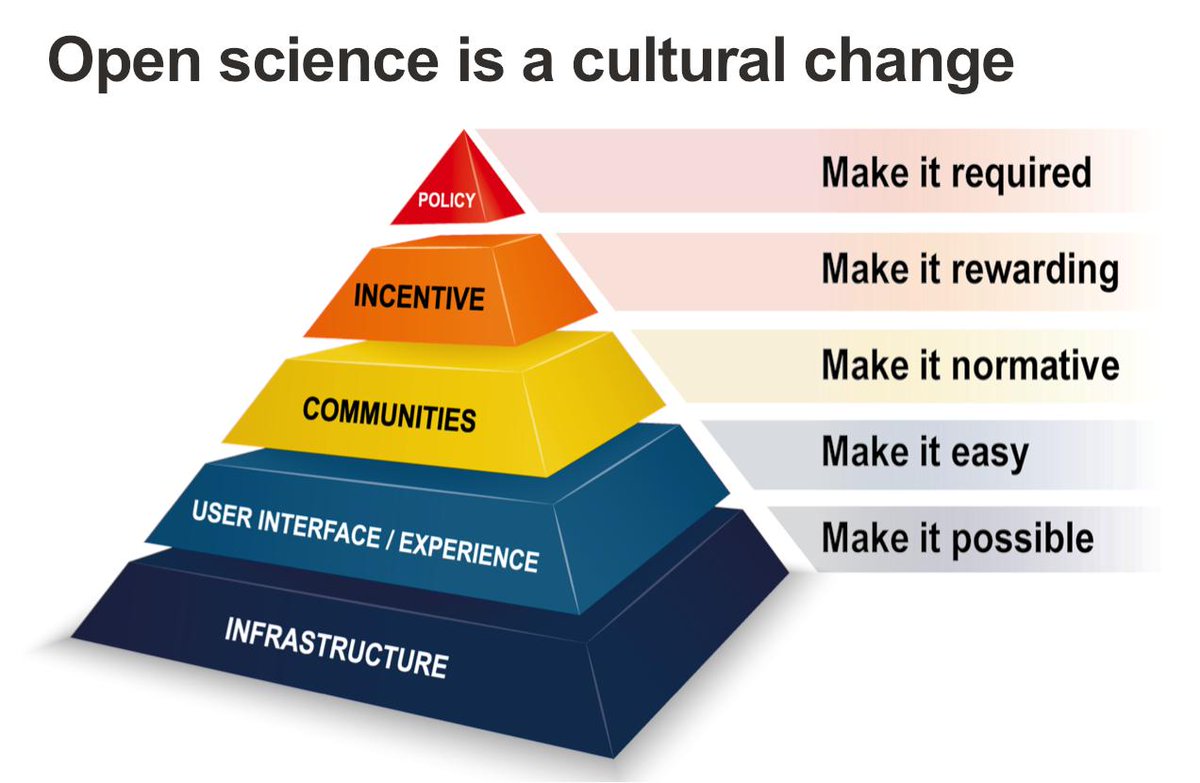 Illustration: EPFL Open Science
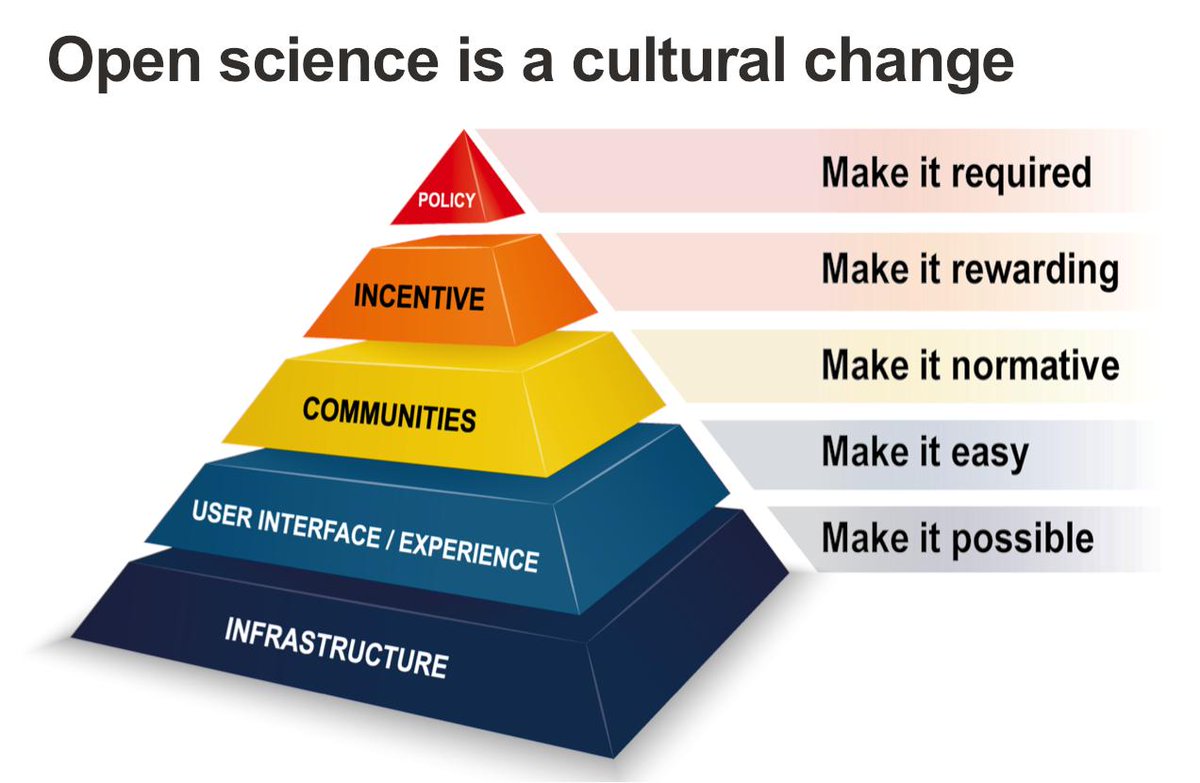 Open data
~
~
~
~
Illustration: EPFL Open Science
Environmental monitoring and assessment (EMA)
Delivers science-based decision support to reach environmental objectives
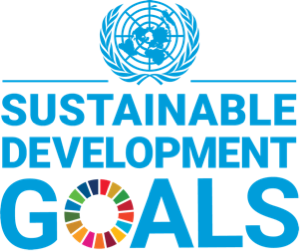 Steering committee 
- top management and active feedback system
- resources for development
- focus on interfaces, routines and actual needs
local, nat. and internat.
updated in their field
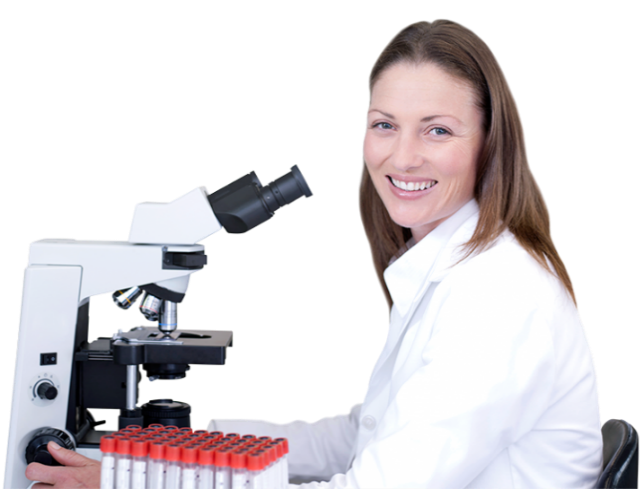 Data management 
support function
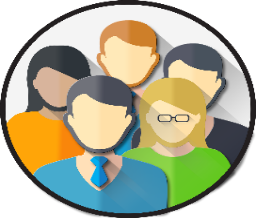 Back office
IT department
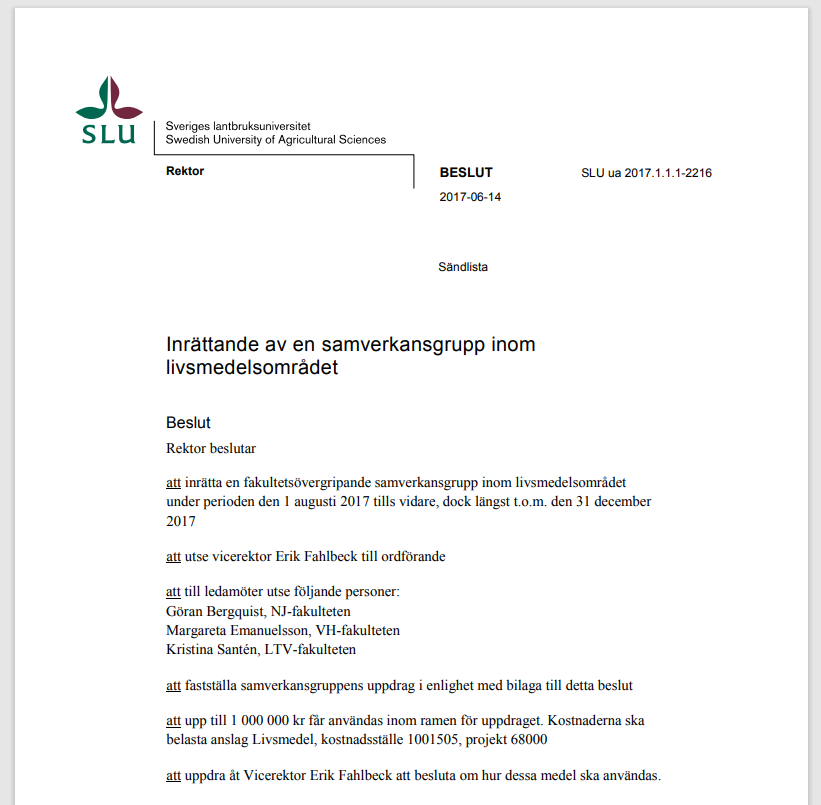 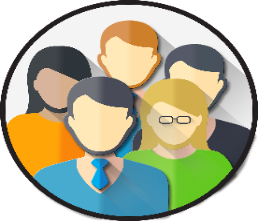 Front desk
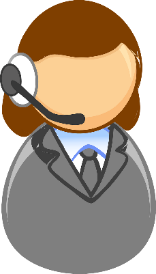 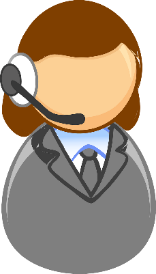 Legal affairs
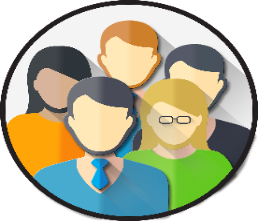 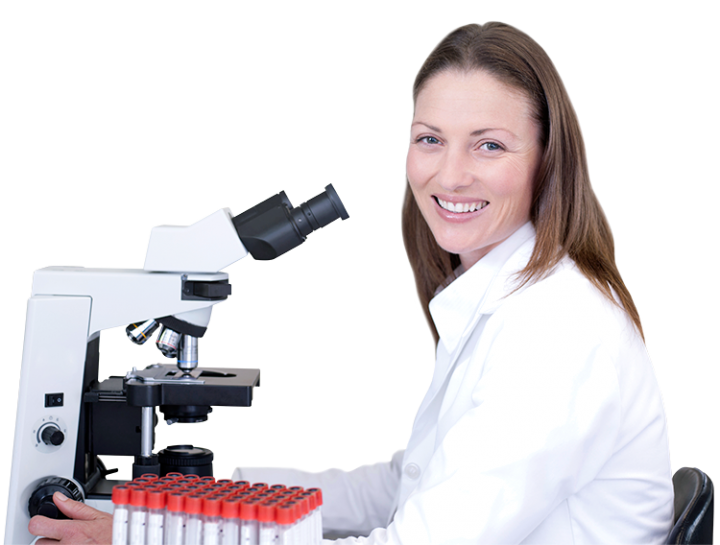 University library
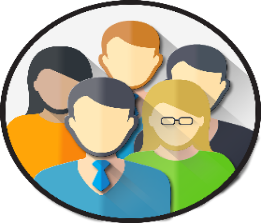 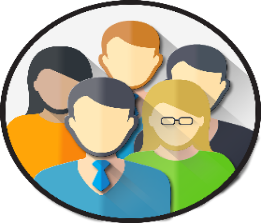 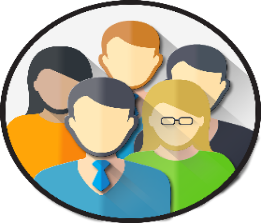 Information management
Registry
Archive
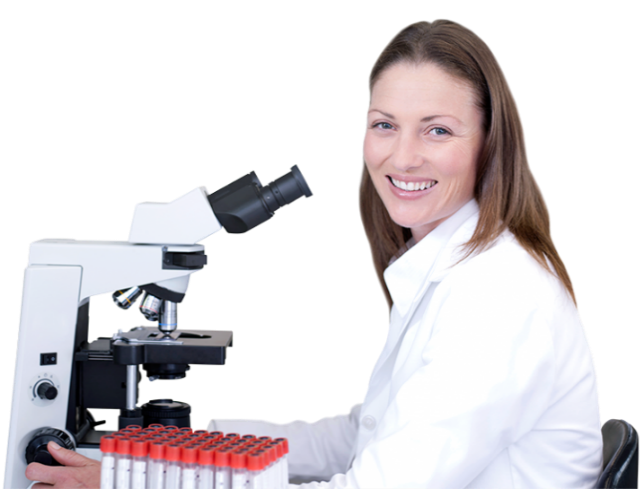 Data management 
support function
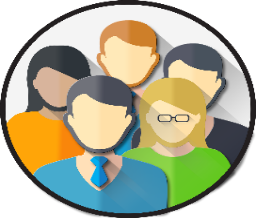 Back office
IT department
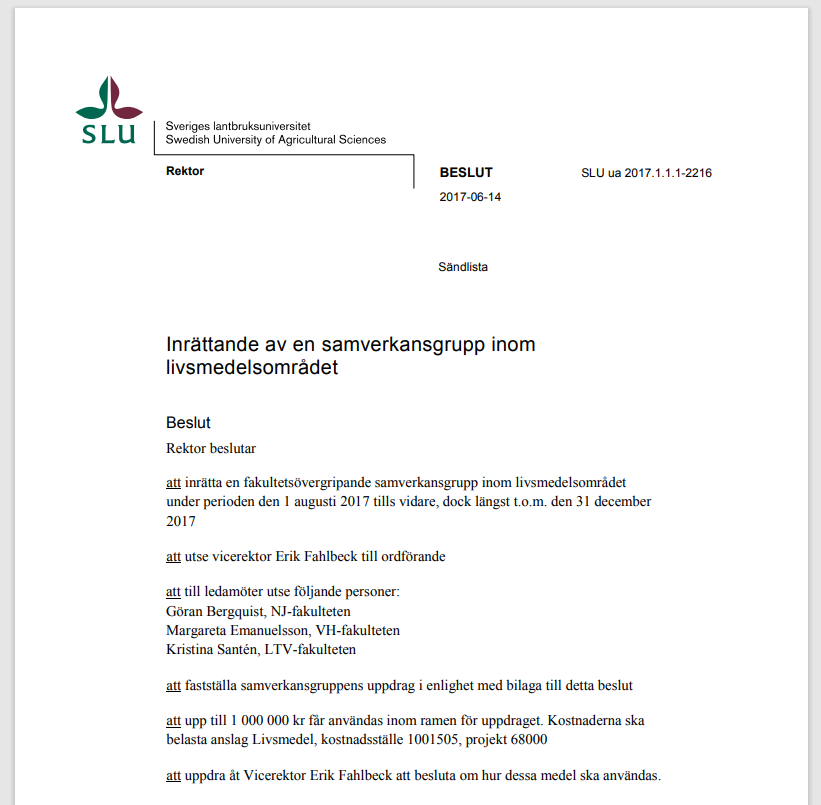 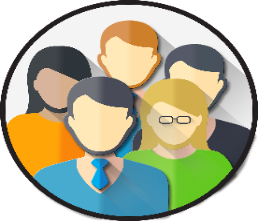 Front desk
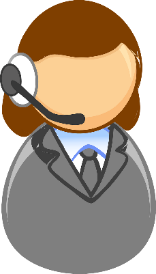 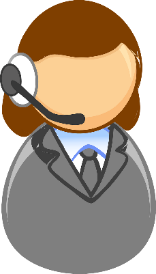 Legal affairs
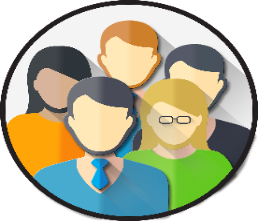 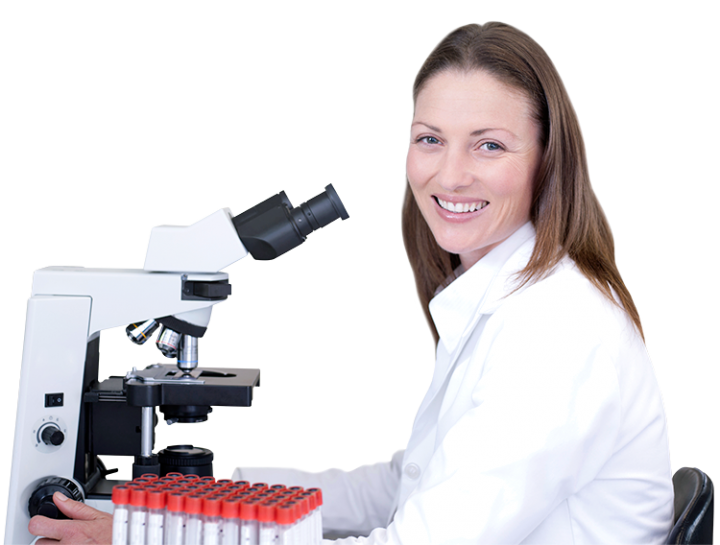 University library
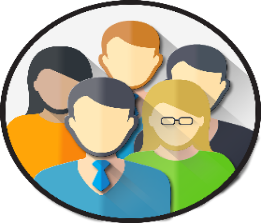 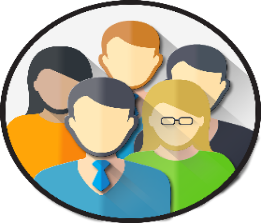 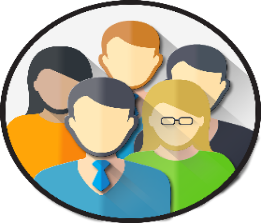 Information management
Registry
Archive
Data Management Plan
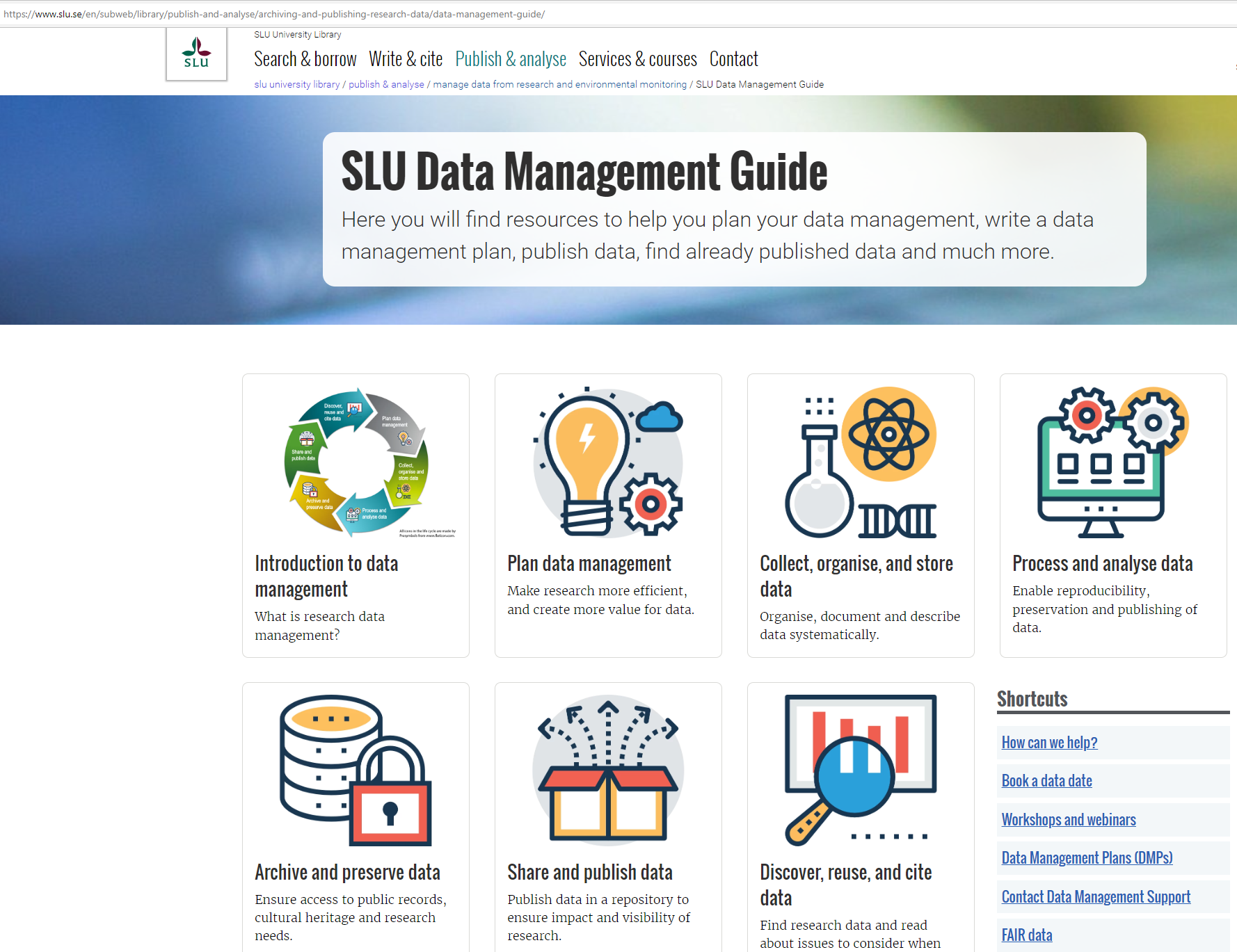 Challenges and questions
Technical and legal capacity
	storage/handling, recruitment challenges

Connect very different expertise
	”translators”

Support systems and expecations
	be patient and realistic
Open Science promote quality and new knowledge 
through shared responsibility and appropriate support
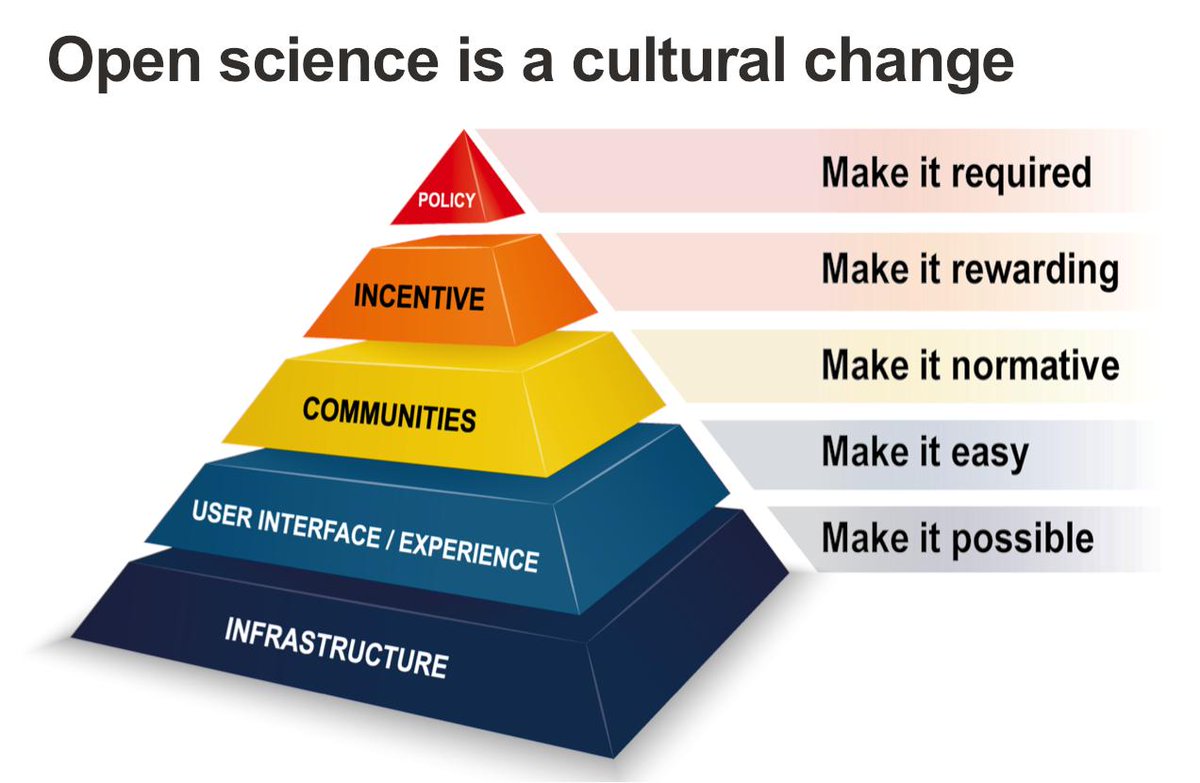 Illustration: EPFL Open Science
Thank all of you who make this change possibleandthank you for your attention!